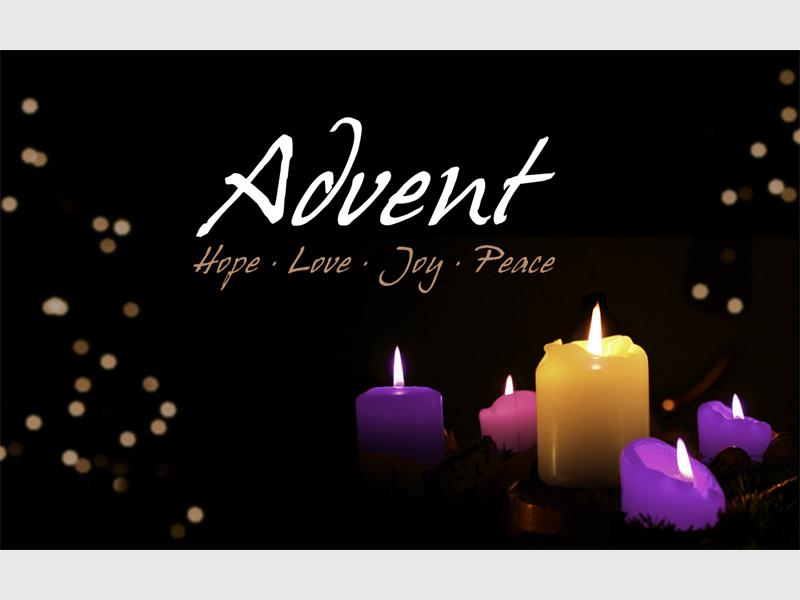 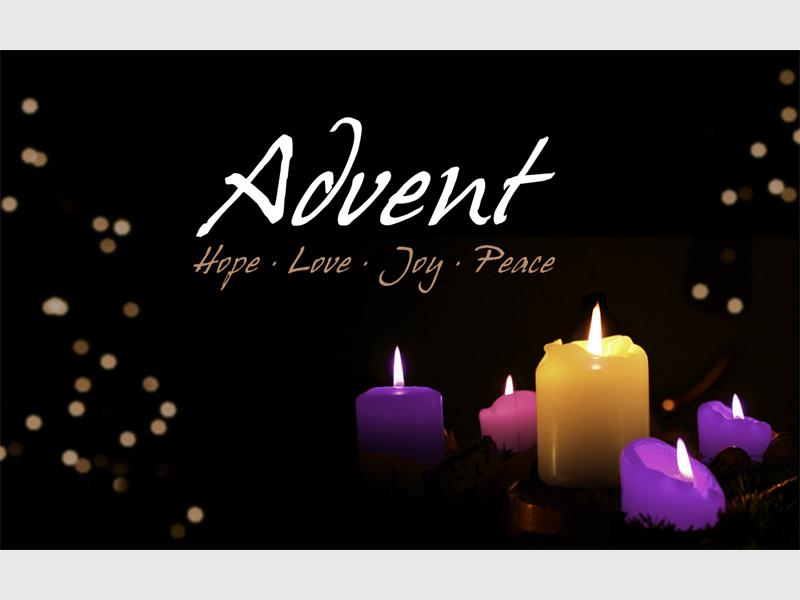 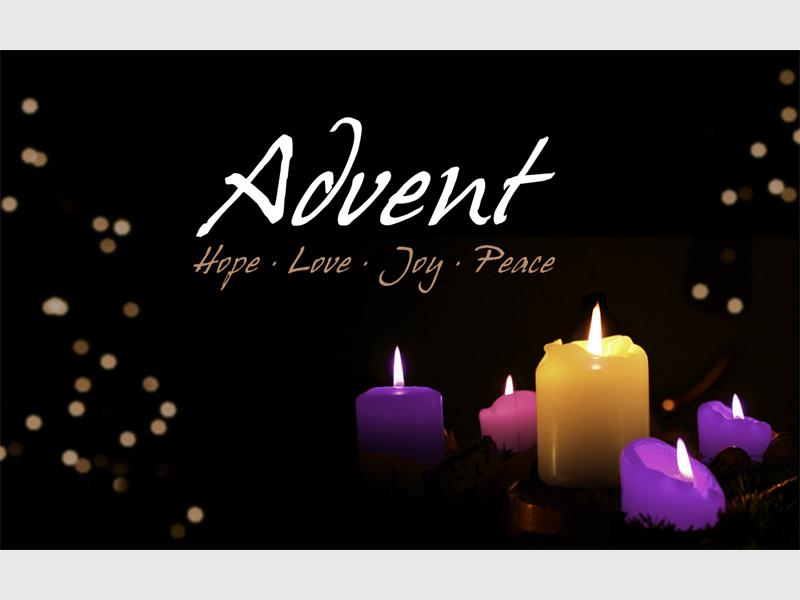 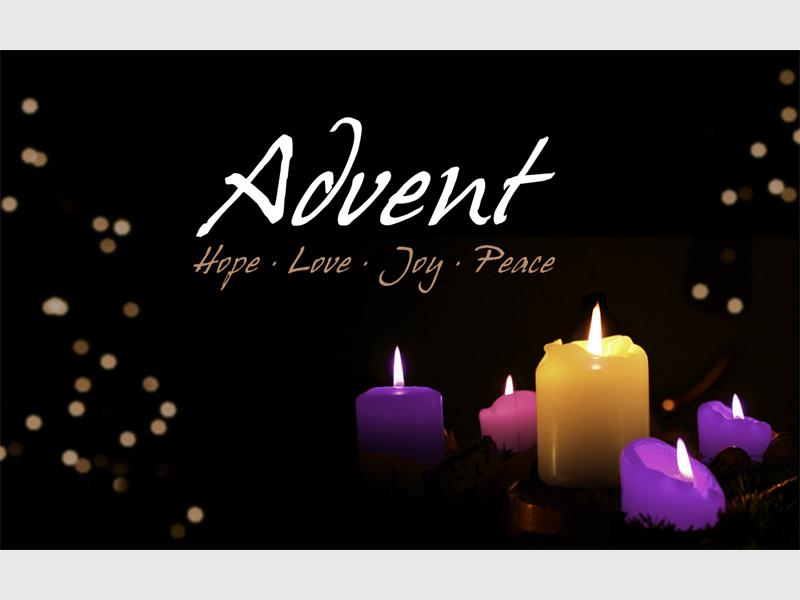 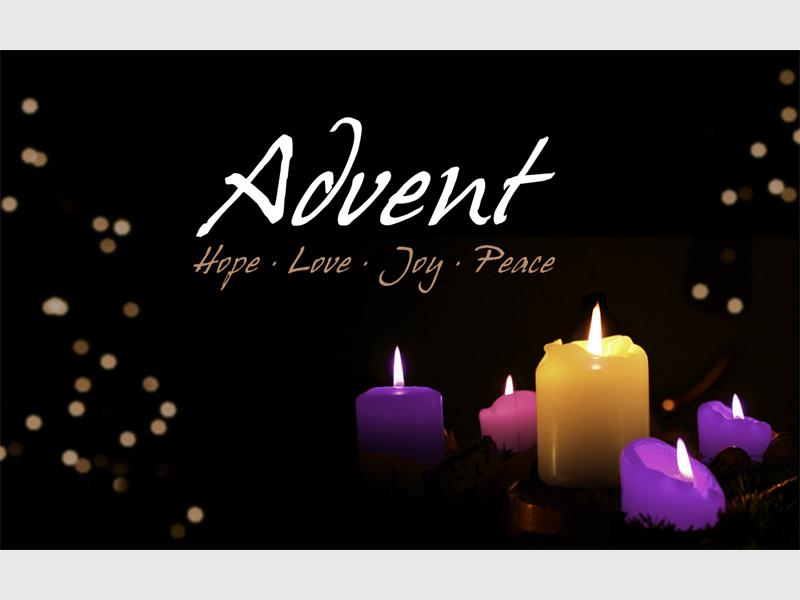 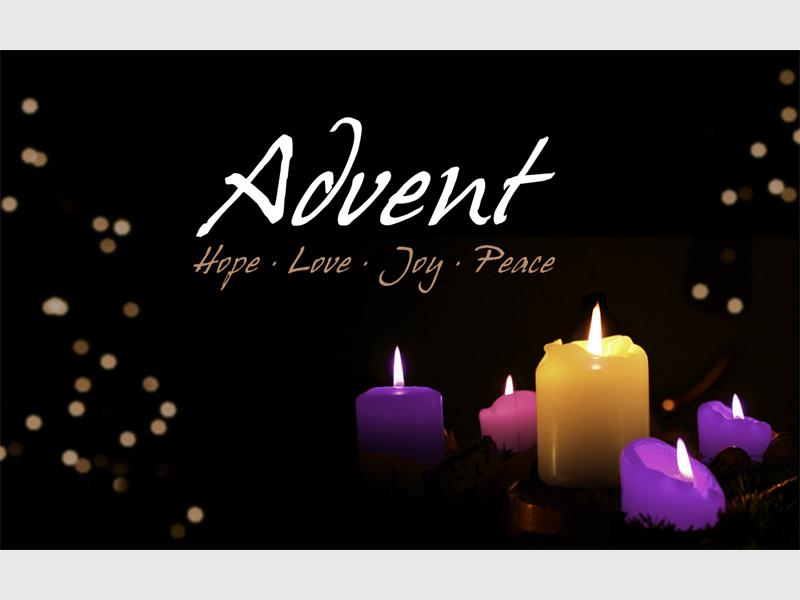 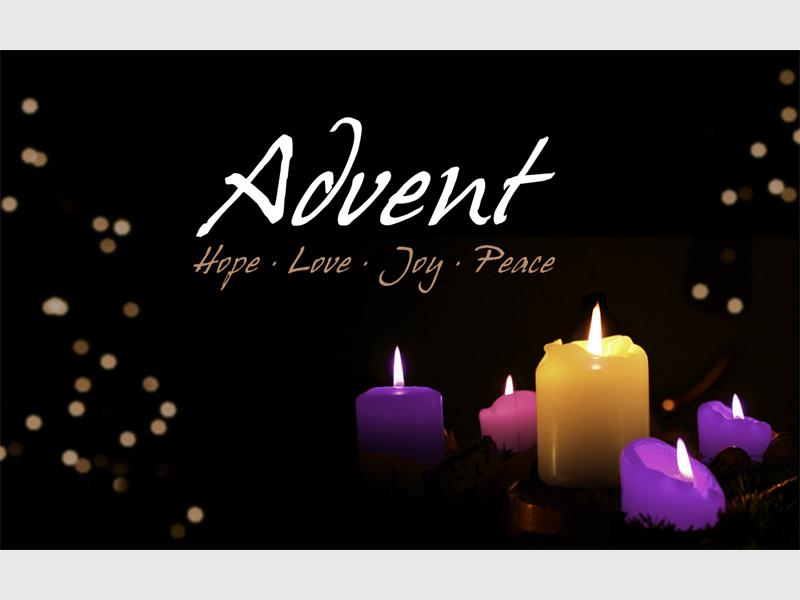 JOY
And the angel said to them, “Fear not, for behold, I bring you good news of great joy that will be for all the people.  For unto you is born this day in the city of David a Savior, who is Christ the Lord.
					   Luke 2:10-11
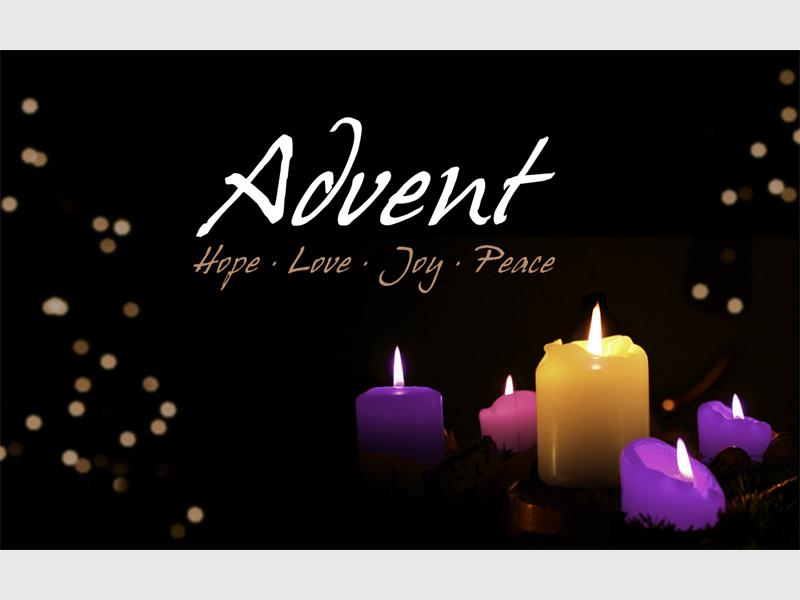 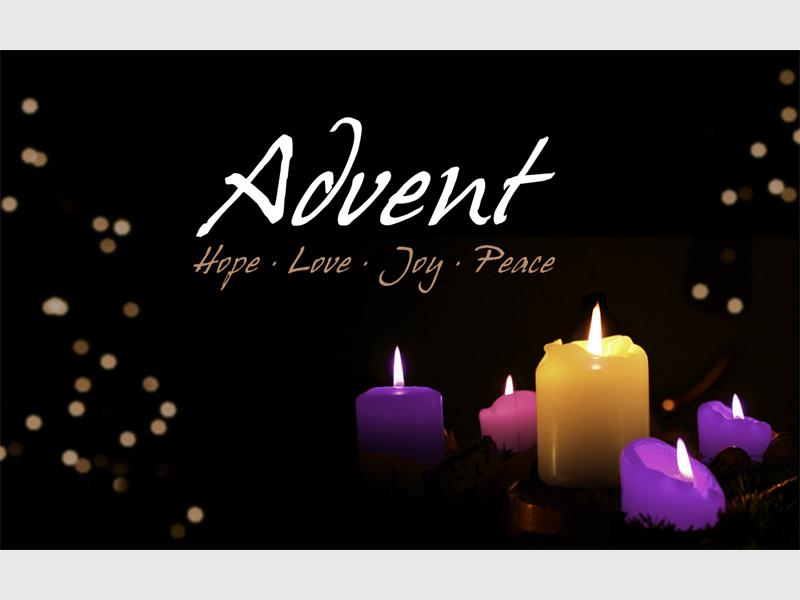 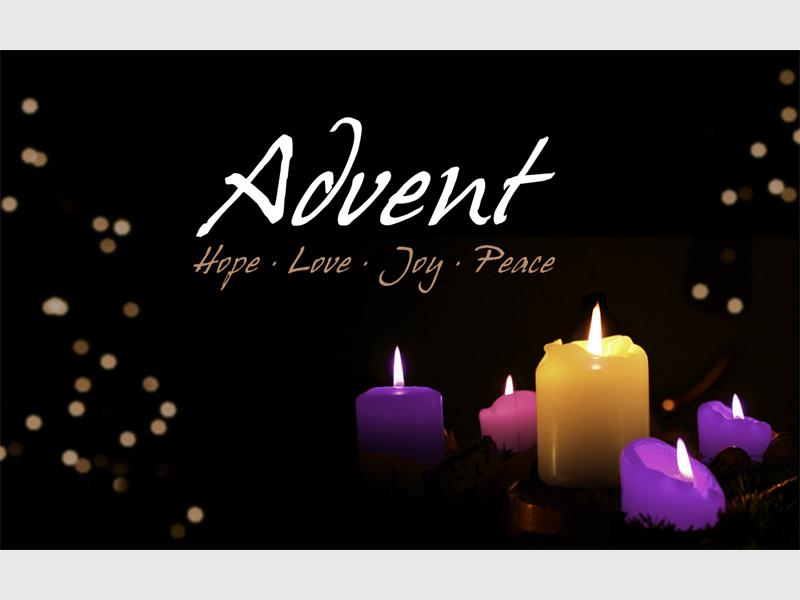 JOY
In him was life, and the life was the light of men.  The light shines in the darkness, and the darkness has not overcome it. 

					John 1:4-5
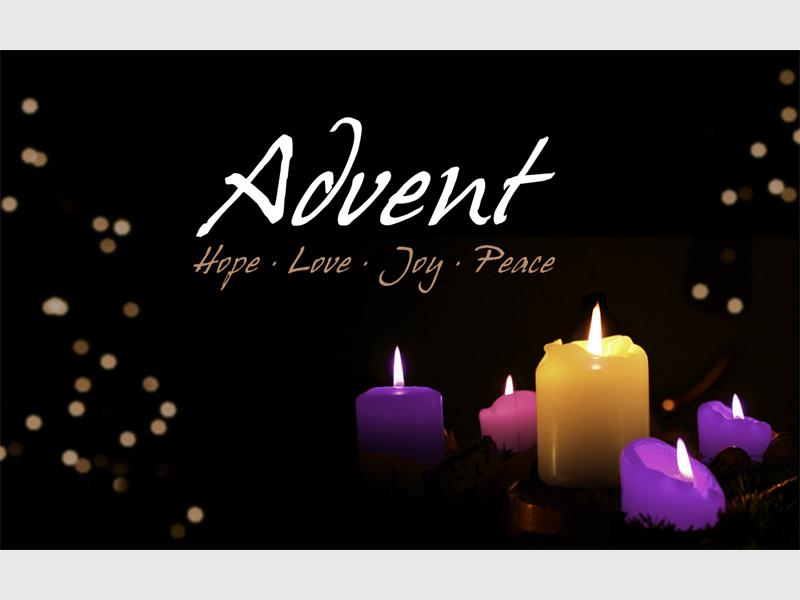 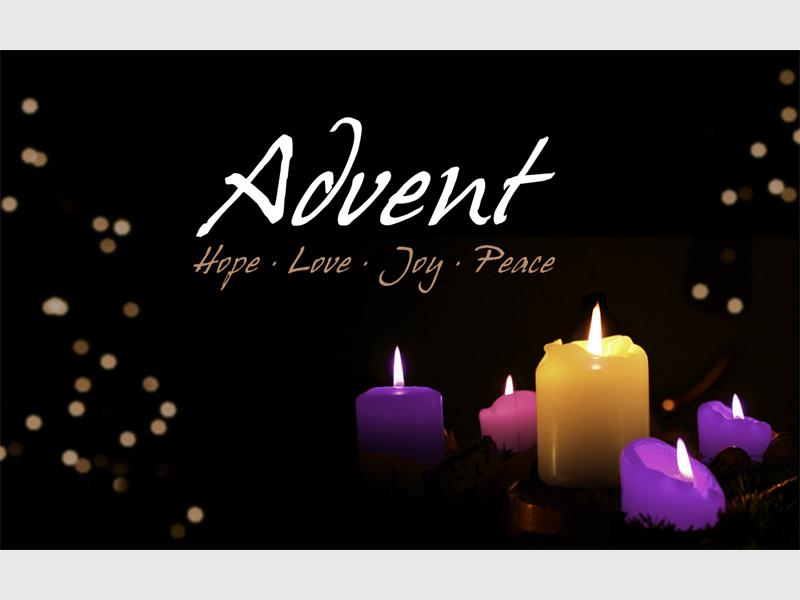 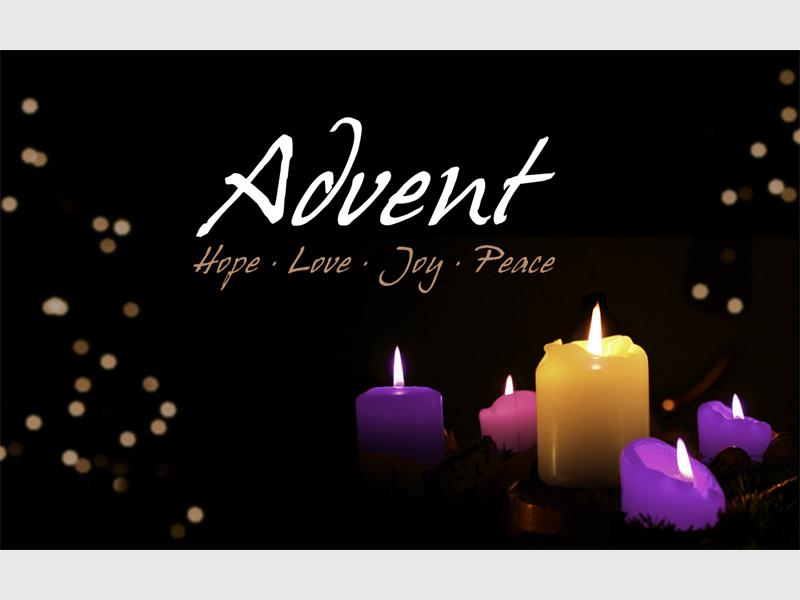 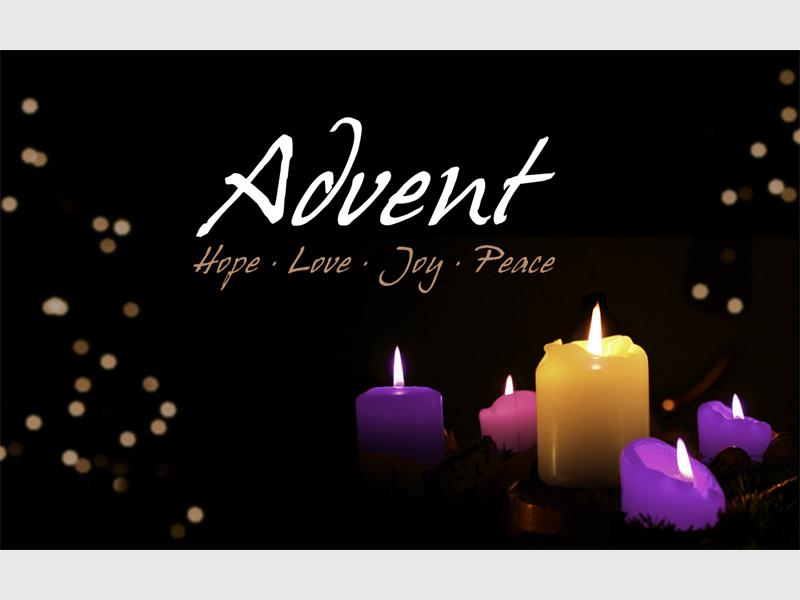 JOY
For from his fullness we have all received grace upon grace.
					John 1:16
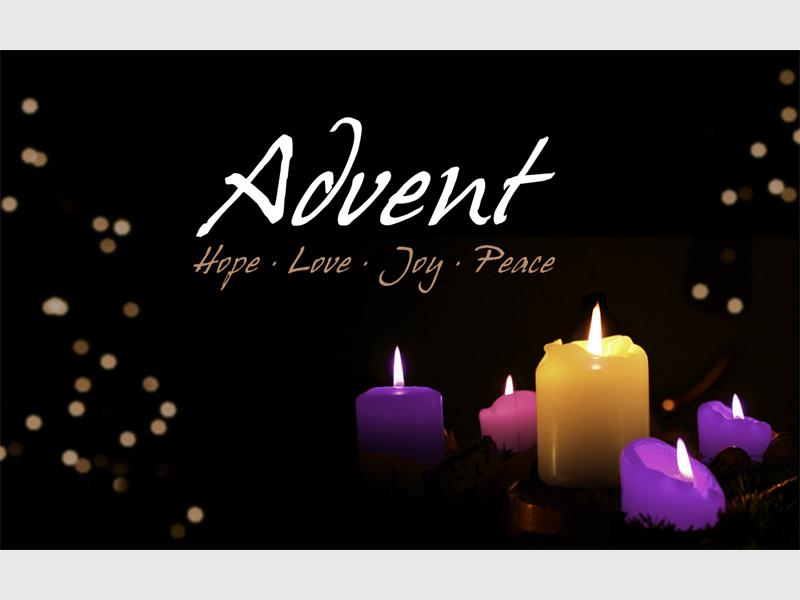 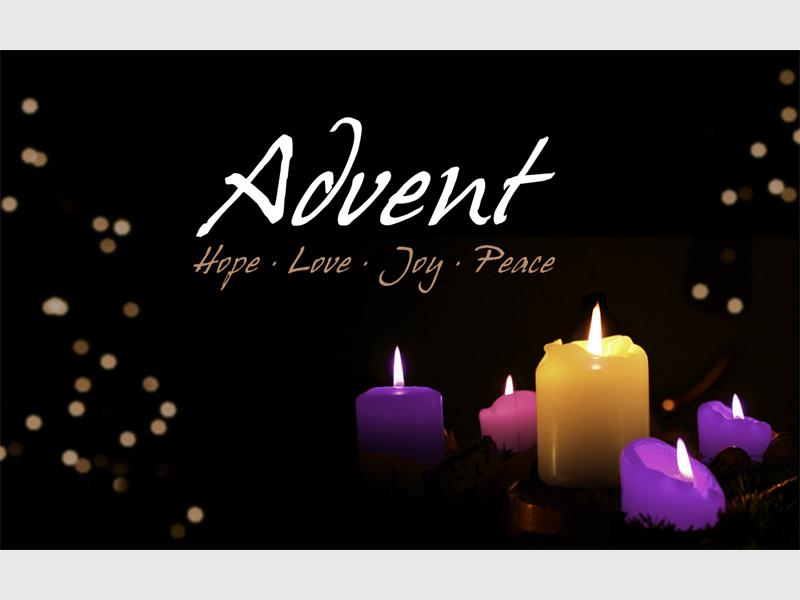 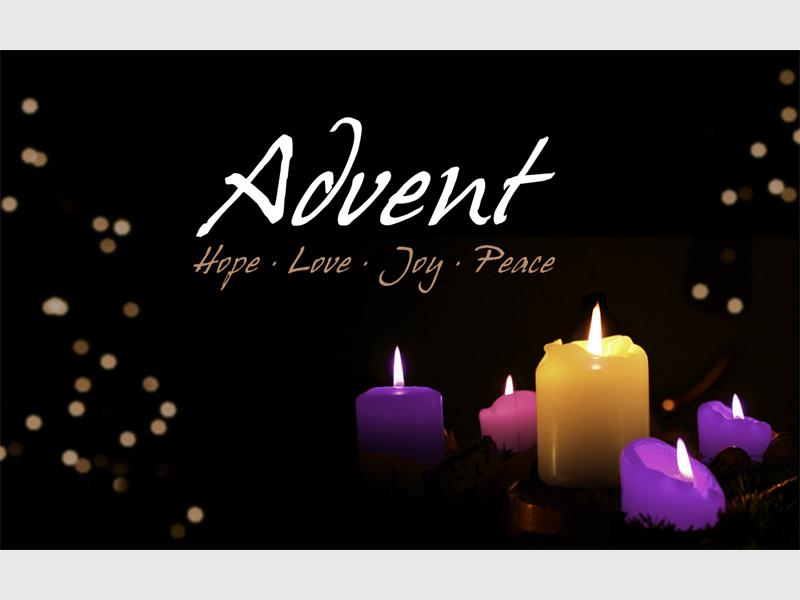 JOY
And the angel said to them, “Fear not, for behold, I bring you good news of great joy that will be for all the people.  For unto you is born this day in the city of David a Savior, who is Christ the Lord.
					   Luke 2:10-11
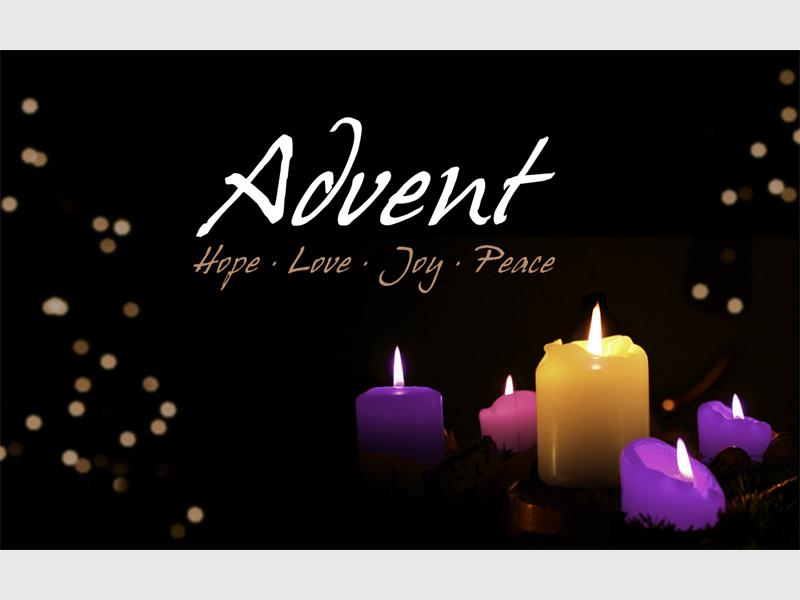 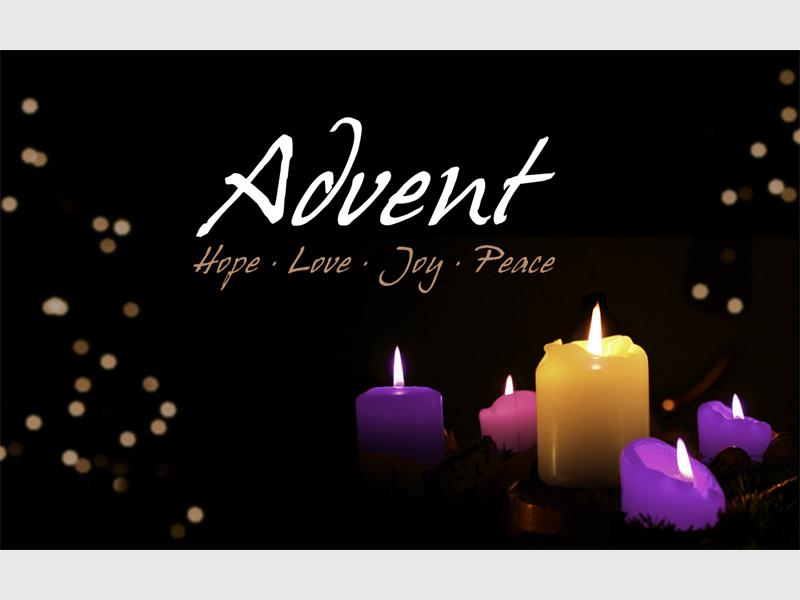 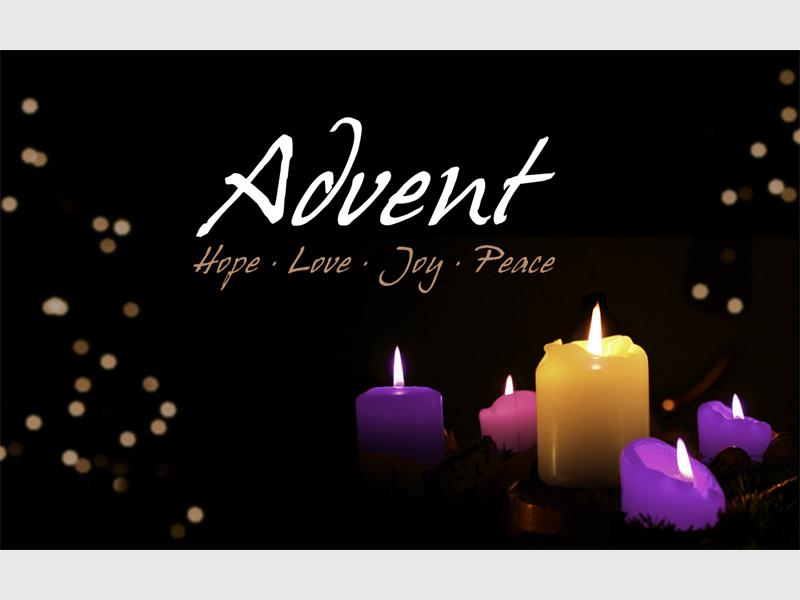 JOY
He has delivered us from the domain of darkness and transferred us to the kingdom of his beloved Son, in whom we have redemption, the forgiveness of sins.

				Colossians 1:13-14
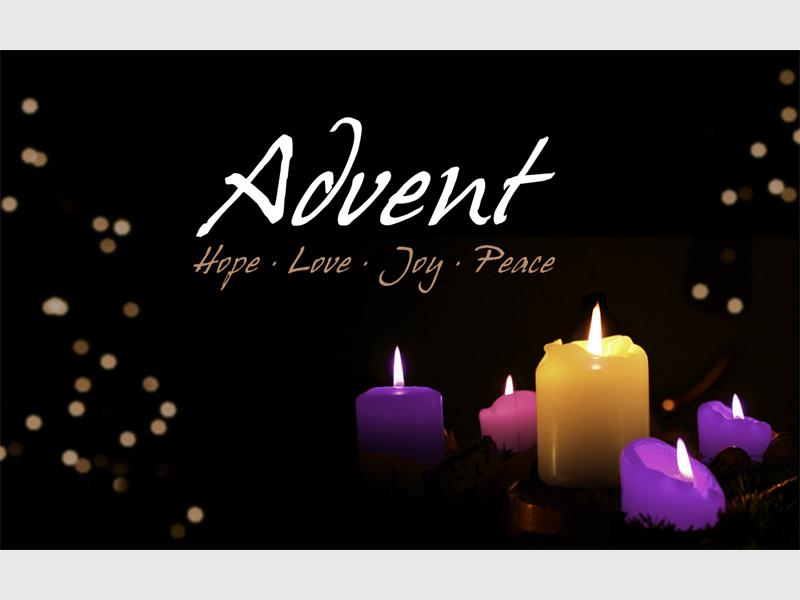 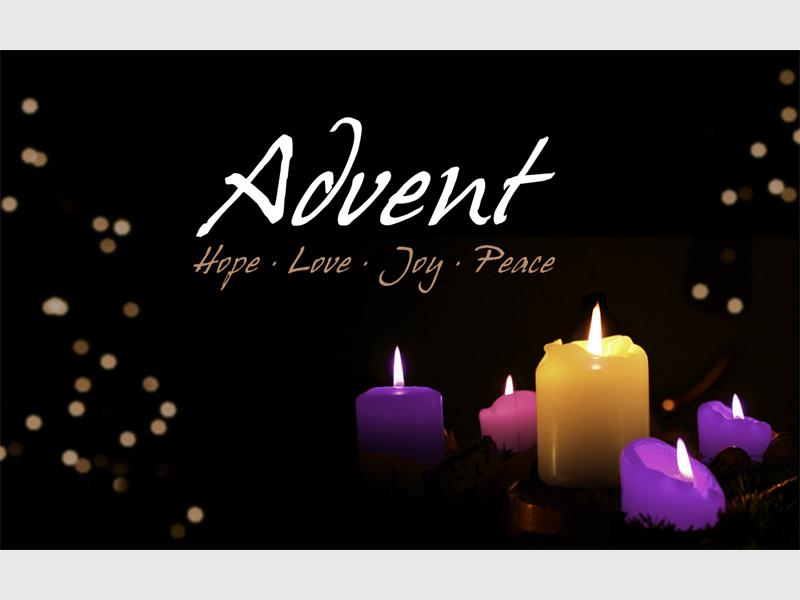 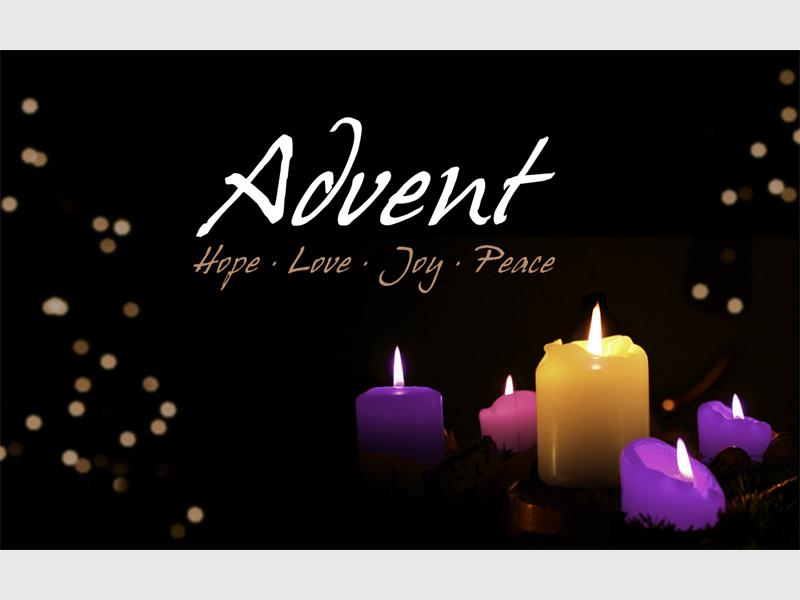 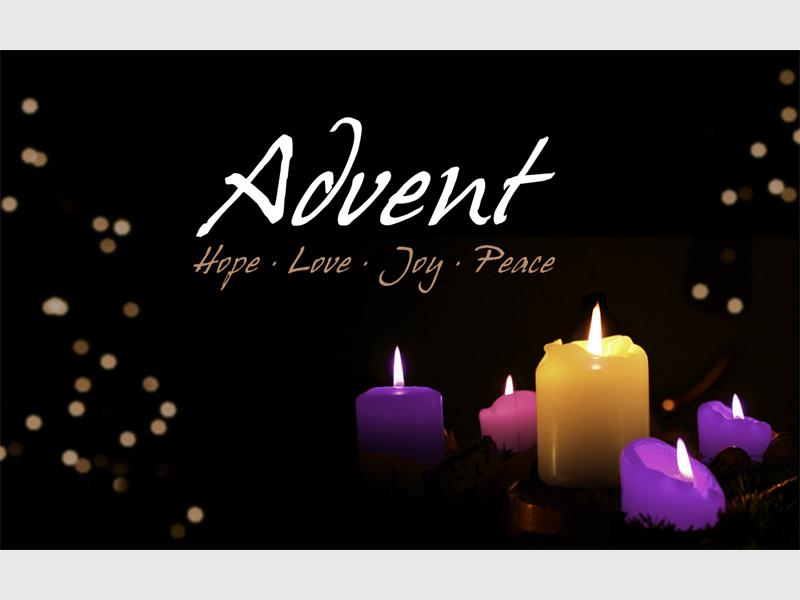 JOY
How Do You Sustain Joy?
Meditate on:
The Character of God
The Hope of the Gospel
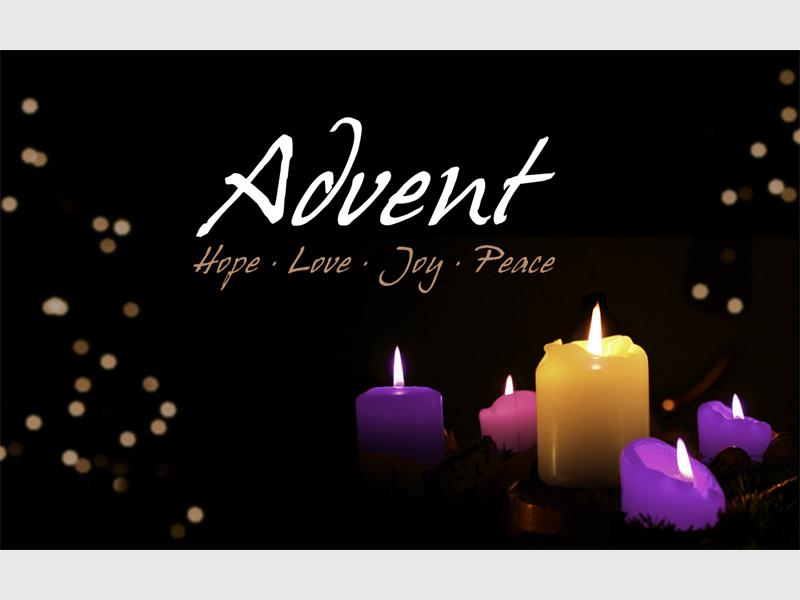 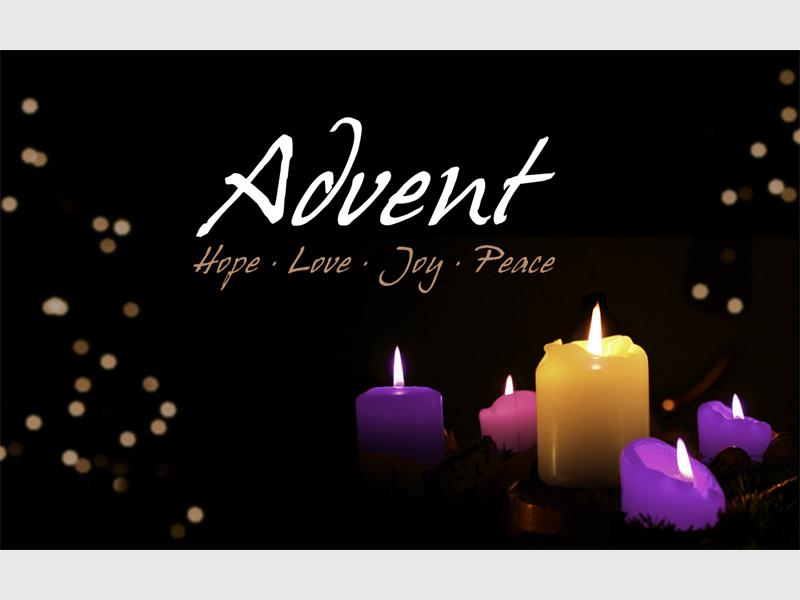 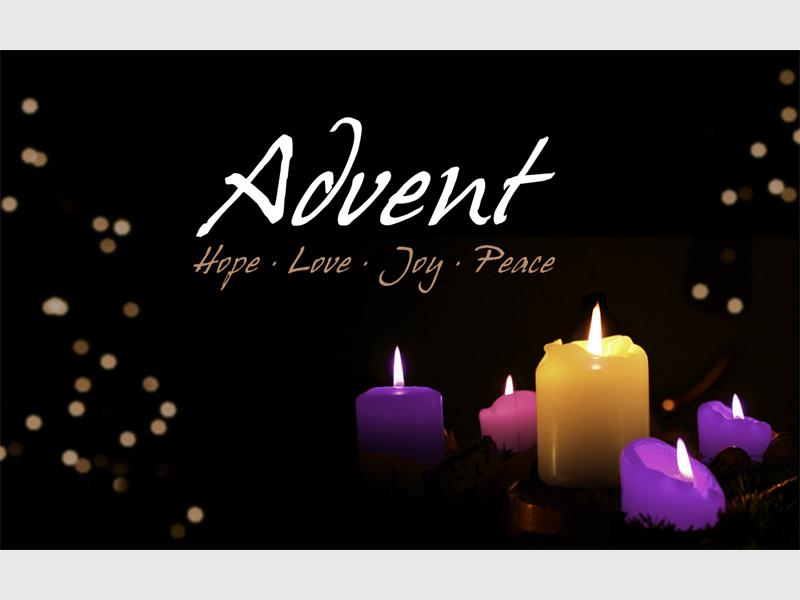 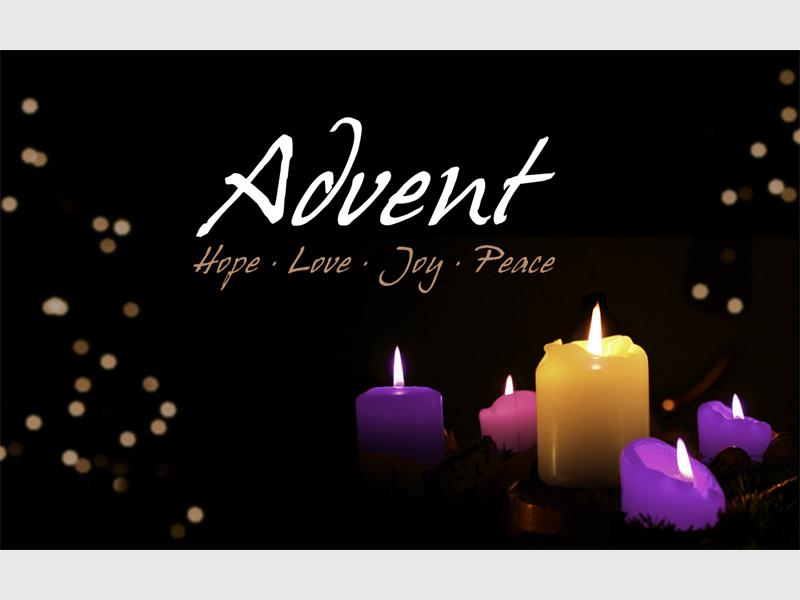 JOY
Application Questions:
1)	Do you have any unmet expectations that are stealing your joy in the Lord?

2)	How can you see these circumstances through the lens of the Gospel and God’s loving character?

3)	Who can you share this with and rejoice together in the goodness of God and the beauty of the Gospel?
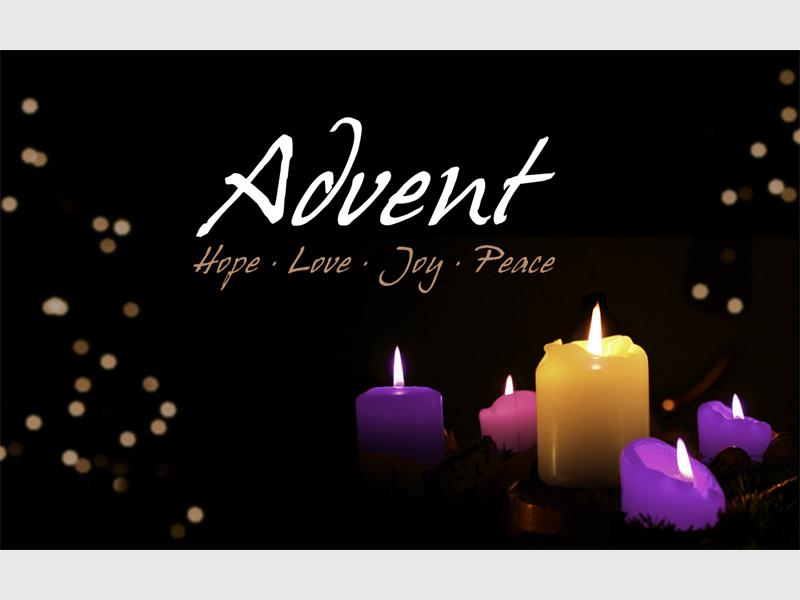 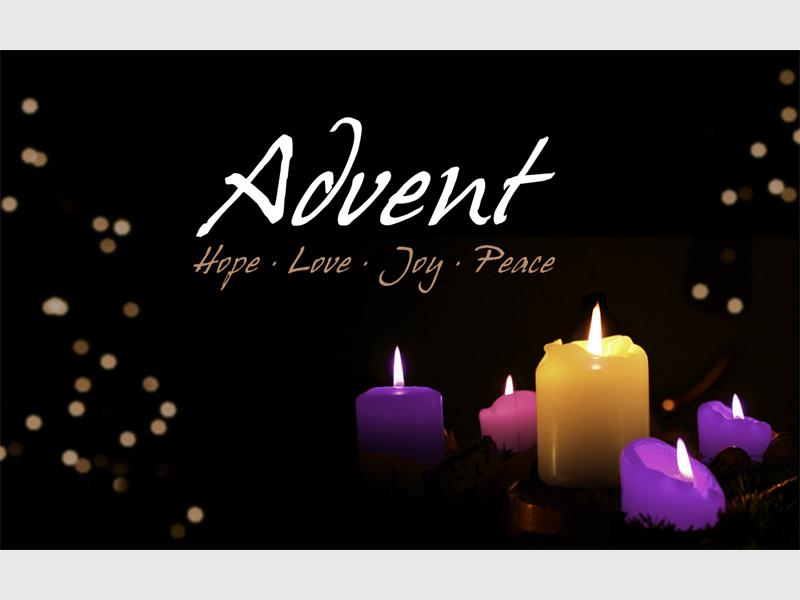